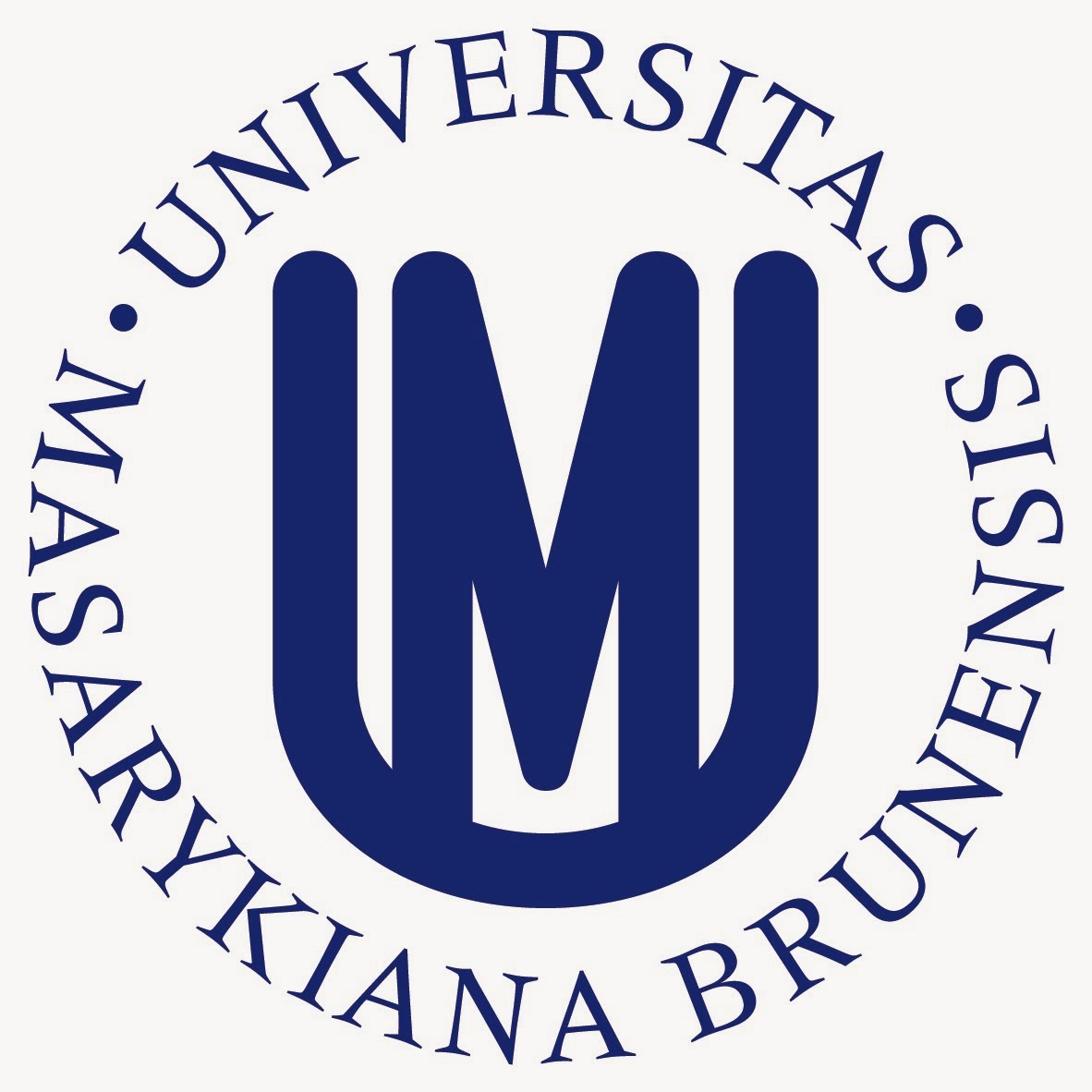 MUNI ZURb1610                                                

Community Media
Henry Loeser PhD
Introduction
What:  Radio / TV / Theatre / Film / Press / Web / Gaming
Where:  Worldwide
Who:  Communities
Phenomenon
Definitions, Descriptions and Values
     	- IAMCR, ECREA, Jankowski, Lewis, Howley
     	- AMARC, CBA, NFCB, CMFE, UNESCO, COE, VFRO
     	- National policy & regulatory texts / guidelines
Phenomenon
Definitions, Descriptions and Values
     	Not for Profit
      Alternative
      Local
      Access & Participation
      Diversity
      Democracy
raison d'être
Social - personal, professional, and community development
Cultural - support and promote cultural values and traditions
Political - Contribute to political discourse and engagement
History
The Americas
Southern Hemisphere & Asia
Europe

 - The Americas, Southern hemisphere & Asia, Europe
 - The Americas, Southern hemisphere & Asia, Euro
Theory & Literature
Community
Toennis:  “gemeinschaft” 
Williams:  “knowable communities” 
Deleuze, La Tour:  “rhizome effect” 
Putnam:  “community networks”
Theory & Literature
Civil Society
Aristotle:  “society apart from family & govt” 
Hegel:  “burgerliche gessellschaft”
Heller:  “mosaic of identities” 
Habermas:  “communicative action in possibility spaces” Bordeau:  “media reproduces culture in civil society”
Theory & Literature
The Public Sphere
Habermas:  “forum for culture and politics co-opted”
Edwards:  “multiple public spheres” 
Fraser:  “issues of class & gender” 
Foucault: “multidirectional power generation from discourse” 
Herbst:  “mobilize political resources”
Theory & Literature
Publics
Ibrahim:  “90% community” 
Carpentier et al:  “Rhizome effect within/without civil society”  
 Herman & Chomsky:  “vs. dominant media”
Theory & Literature
Participation
Melucci:  “as actor and member” 
Lewis:  “access”
Carey:  “defines social roles” 
Rodriguez:  “promotes democratic ideals”
Carpentier:  “supplement mainstream media content, seek to provide accurate representations, and 
      resist dominant paradigms”
Theory
Policy
Buckley:  “has a profound effect” “should be developed in consultation with civil society”
Hallin & Mancini:  “product of larger political paradigm” 
EPRA:  “community media are essential to pluralism”
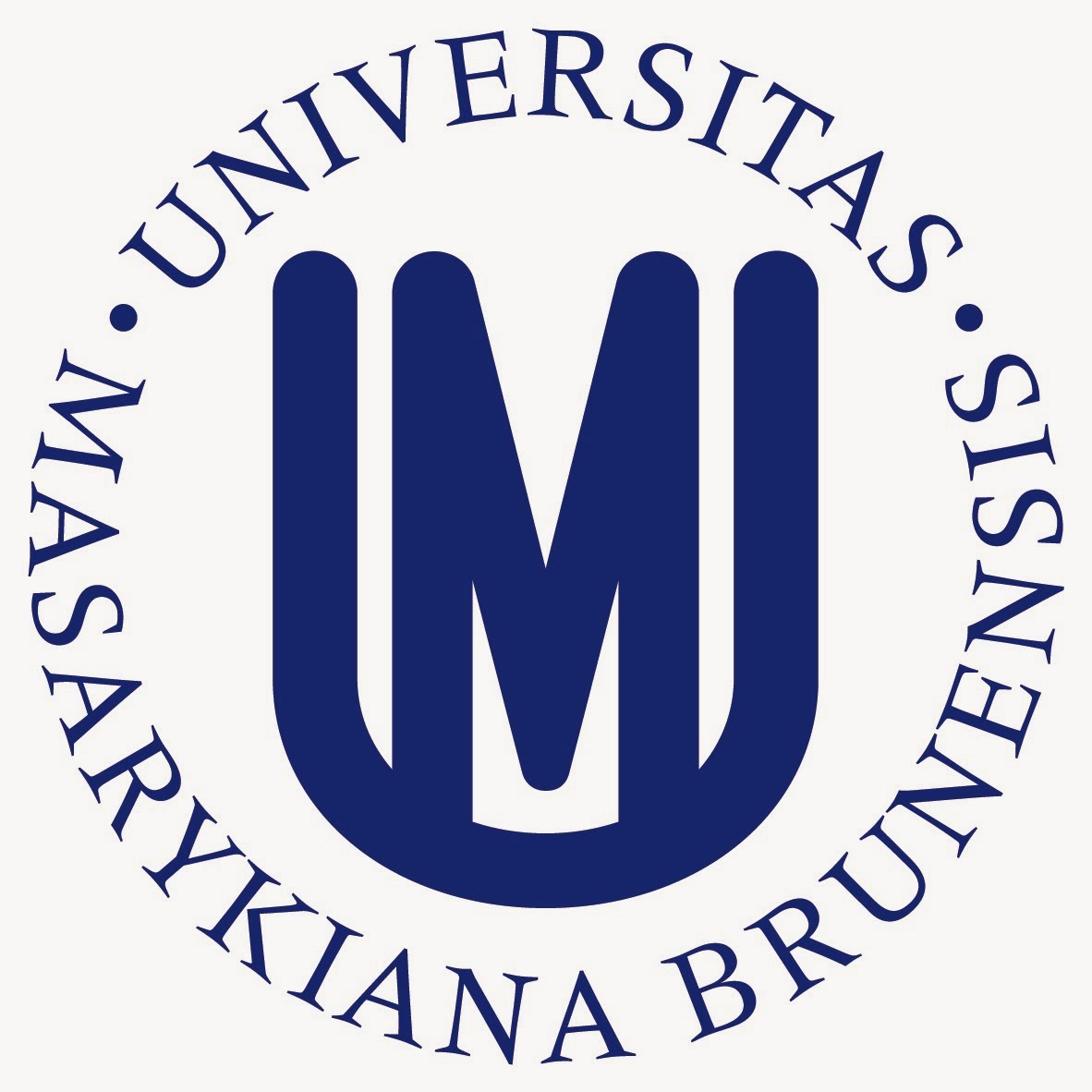 MUNI ZURb1610                                                

Community Media
Henry Loeser PhD
Audience
Target?
Value
How does it serve the community?
Ownership / Management
License holder
Leadership
Volunteers
Who?
Why?
Funding
Channels
Programs
Information
Opinion 
Entertainment
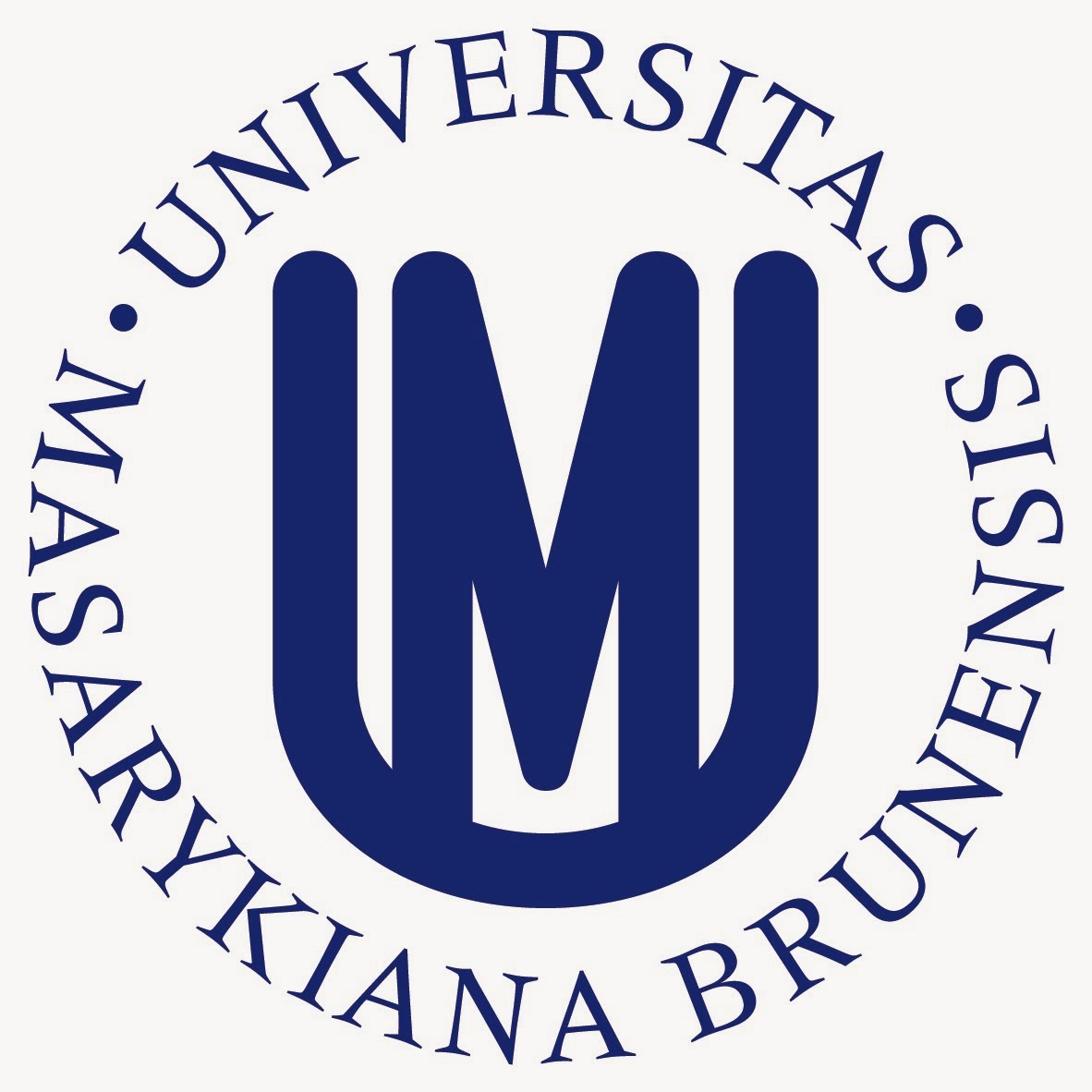 MUNI ZURb1610                                                

Community Media
Henry Loeser PhD